МОДЕЛЬ ПРОФЕССИОНАЛЬНОГО РОСТА ПЕДАГОГА в МБДОУ «детский сад п. «СЕЛЕЗНЕВО»
Презентацию подготовила 
Заведующий «Детский сад п.Селезнево»
                             Анисимова Елена Николаевна
Модель региональной и муниципальной системы профессионального роста педагога направлена на реализацию профессионального стандарта педагогической деятельности и обеспечение современного качества образования
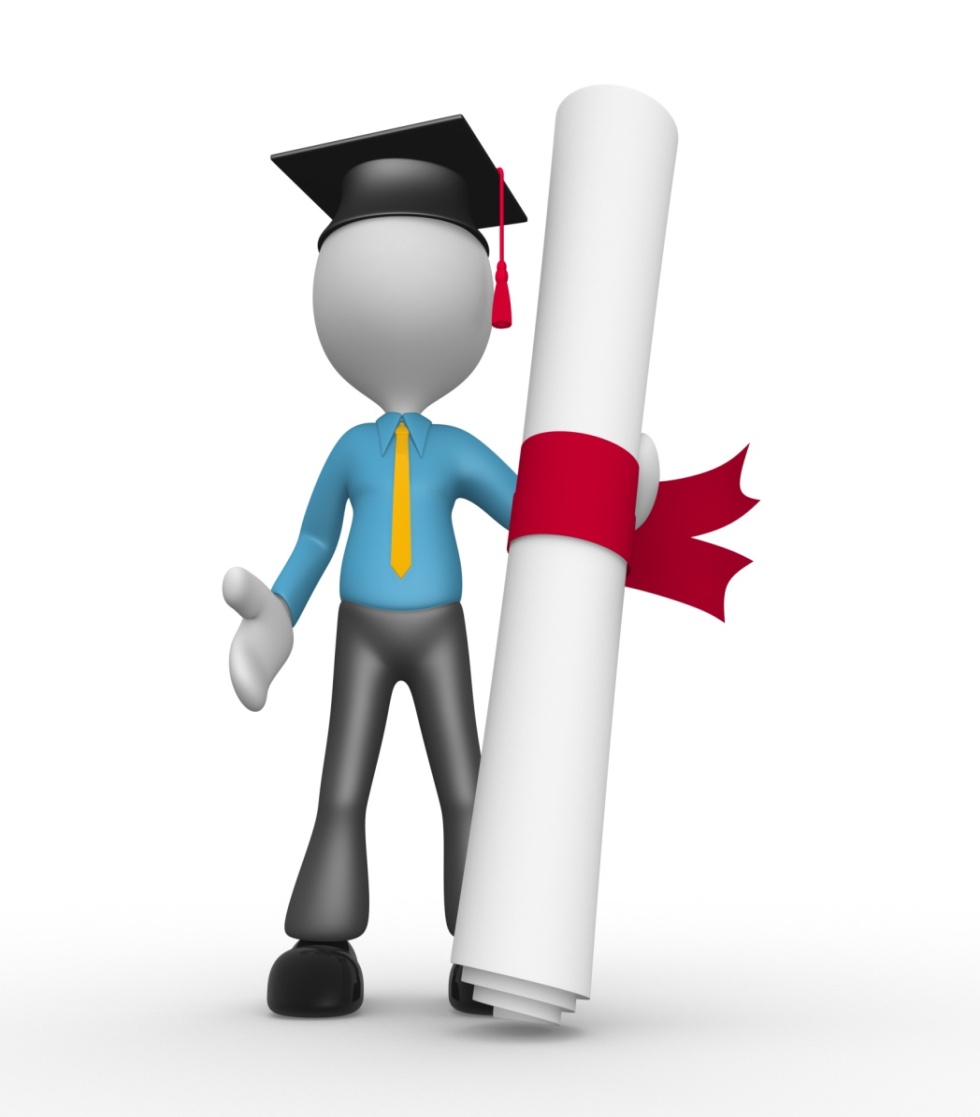 Цель реализации модели - непрерывное общее и профессиональное развитие педагога. 
   Только саморазвивающийся педагог способен воспитать саморазвивающегося воспитанника, и только конкурентоспособный педагог способен взрастить конкурентоспособную личность
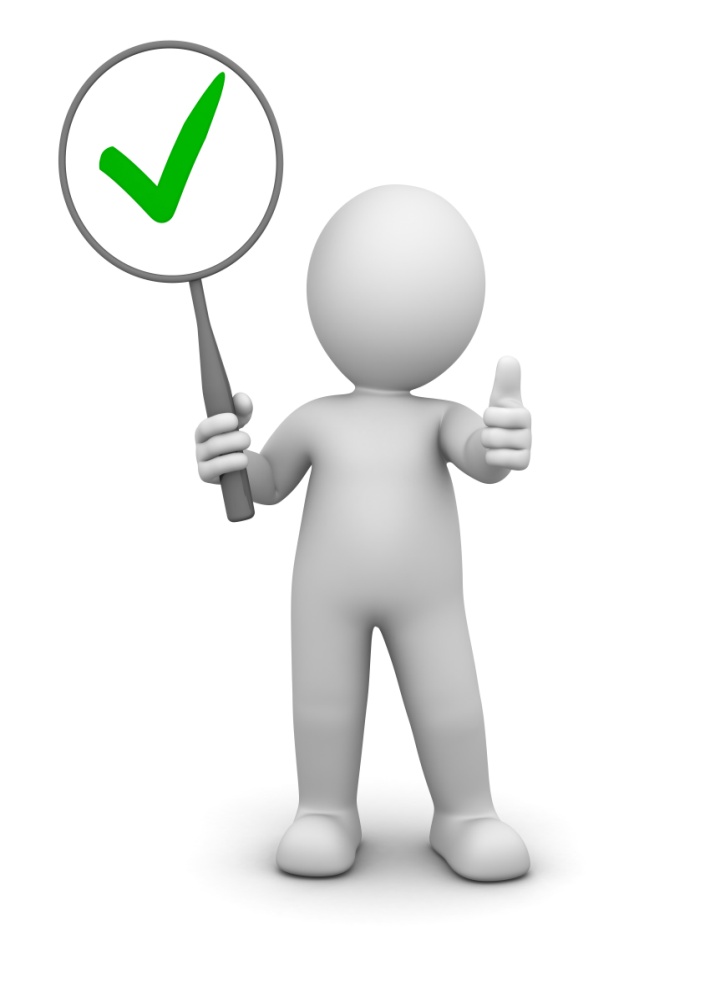 Системный подход позволяет заложить новые принципы и внедрить новые механизмы повышения квалификации всех педагогических работников.С позиции системного подхода непрерывность процесса педагогического образования включает следующие параметры:- осуществление непрерывного профессионального образования на протяжении всей продуктивной жизни человека; - различные виды общего и дополнительного образования; - гибкость и многообразие содержания средств, методов, технологий и времени образования, что обеспечивает широкие возможности вариативности;- усиление функций педагогического образования за счет его целостности. Система непрерывного профессионального роста педагога  должна усиливать способность образовательного учреждения гибко реагировать на меняющиеся запросы практики.
Личностно - деятельностный подход предполагает ориентацию на развитие личностных качеств и индивидуального потенциала, основанном на активном включении обучающихся в различные виды специфической педагогической деятельности. Модульно - компетентностный подход предполагает структурирование  содержания педагогического образования в виде модуля, направленного на овладение профессиональными компетентностями.
Основополагающими принципами системы непрерывного профессионального роста педагога выступают: 1. опережающий характер педагогических знаний, который заключается в конструировании новых знаний и индивидуальной образовательной траектории педагога на основе анализа позитивного отечественного и зарубежного педагогического опыта, активного внедрения современных педагогических технологий;2. непрерывность педагогического образования и инновационной педагогической практики через  постоянное стремление к  освоению основ педагогического мастерства, профессиональному повышению квалификации как в отечественной, так и зарубежных системах педагогического образования;3. практико - ориентированный характер повышения квалификации, стажировки и аттестации педагогов;4.  повышение результативности через реализацию ключевых компетентностей, создание  нового образовательного метапредметного результата – переход к креативной и «мыследеятельной» педагогике.
Методическая служба
Обеспечение непрерывности в муниципальной системе образования означает:

создание особого, управляемого образовательного пространства, оптимально сочетающего обязательные (базовые) и неформальные структуры, позволяющие повысить мобильность, доступность профессионального развития для каждого педагога;
предоставление каждому возможности реализации собственной системы повышения квалификации, права свободного выбора, гарантируя педагогическую и психологическую поддержку педагогического сообщества;
создание динамичной системы связей и взаимодействий между качественным разнообразием учреждений, видов и форм образовательной деятельности, структур профессиональной социализации личности, применяемых управленческих технологий, условий, адекватных потребностям и возможностям человека.
Для организации непрерывного образования педагога в процессе методической работы  необходимо использовать  разнообразные формы:  

самообразование педагогов; 
 предметные методические комиссии, секции предметников, классных руководителей, воспитателей;  
районные  методические объединения; 
 школы передового опыта, творческие группы;  
семинары-практикумы для педагогов, директоров, заместителей директоров школ;
различные конкурсы профессионального мастерства; 
 педагогические чтения;  
тренинги;  
педагогические выставки.
В процессе  обучения для усиления мотивации, учета индивидуальных особенностей педагогов в дошкольном учреждении  могут использоваться различные методы и подходы:
 
консультирование,  осуществляемое лучшими педагогами школы в индивидуальном режиме; 
проблемно-ситуационное обучение путём использования реальных,  только что возникших ситуаций, проектное или программное обучение в малых группах; целенаправленная деятельность по поддержке молодых учителей по формированию у них мотиваций самосовершенствования.
Зачем нужен профессиональный стандарт педагога
Стандарт – инструмент реализации стратегии образования в меняющемся мире.
Стандарт – инструмент повышения качества образования и выхода отечественного образования на международный уровень.
Стандарт – объективный измеритель квалификации педагога.
Стандарт – средство отбора педагогических кадров в учреждения образования.
Стандарт – основа для формирования трудового договора, фиксирующего отношения между работником и работодателем.
Методы оценки выполнения требований профессионального стандарта педагога
Профессиональная деятельность воспитателя оценивается только комплексно.
Термины и определения применительно к педагогу
Квалификация педагога – отражает уровень профессиональной подготовки учителя и его готовность к труду в сфере образования. Квалификация учителя складывается из его профессиональных компетенций.
 Профессиональная компетенция – способность успешно    действовать на основе практического опыта, умения и знаний при решении профессиональных задач.
 Профессиональный стандарт педагога -документ, включающий перечень профессиональных и личностных требований к учителю, действующий на всей территории Российской Федерации.
Термины и определения применительно к педагогу
Аудит - систематический, независимый и документируемый процесс получения свидетельств аудита и их объективного оценивания в целях установления степени выполнения требований.
Внутренний аудит - аудит, осуществляемый самой организацией или другой организацией от ее имени для внутренних целей. Например, внутренний аудит может быть проведен для подтверждения результативности системы менеджмента или оценки квалификации работников, а также оценки соответствия предъявляемым к ним профессиональным требованиям.
Термины и определения применительно к педагогу
Внешний аудит - аудит, проводимый независимой от образовательной организации стороной. Внешний аудит может быть осуществлен надзорными органами или организациями, представляющими интересы потребителей.
Профессиональная ИКТ-компетентность - квалифицированное использование общераспространенных в данной профессиональной области в развитых странах средств ИКТ при решении профессиональных задач там, где это необходимо.
Требования к профессиональному стандарту педагогаСтандарт должен:
соответствовать структуре профессиональной деятельности педагога;
не превращаться в инструмент жесткой регламентации деятельности педагога;
избавить педагога от выполнения несвойственных функций, отвлекающих его от выполнения своих прямых обязанностей;
побуждать педагога к поиску нестандартных решений;
соответствовать международным нормам и регламентам;
соотноситься с требованиями профильных министерств и ведомств, от которых зависят исчисление трудового стажа, начисление пенсий и т.п.
Характеристика стандарта
В нем определяются основные требования к квалификации педагога.
Может дополнятся региональными требованиями.
Может быть дополнен внутренним стандартом образовательного учреждения.
Является уровневым, учитывающим специфику работы педагогов дошкольного учреждения и школы.
Отражает структуру профессиональной деятельности педагога.
Выдвигает требования к личностным качествам педагога.
Область применения
При приеме на работу в общеобразовательное учреждение на должность «педагог».
При проведении аттестации педагогов образовательных учреждений региональными органами исполнительной власти, осуществляющими управление в сфере образования.
При проведении аттестации педагогов самими образовательными организациями, в случае предоставления им соответствующих полномочий.
Цель применения
Определять необходимую квалификацию педагога, которая влияет на результаты обучения, воспитания и развития ребенка.
Обеспечить необходимую подготовку педагога для получения высоких результатов его труда.
 Обеспечить необходимую осведомленность педагога о предъявляемых к нему требованиях.
 Содействовать вовлечению педагогов в решение задачи повышения качества образования.
Содержание профессионального стандарта педагога. Обучение
Иметь высшее образование.
Знать программы обучения.
Уметь планировать и анализировать работу
Владеть формами и методами обучения – стандартными и инновационными.
Использовать специальные подходы, чтобы охватить всех детей.
Уметь объективно оценивать возможности детей, используя разные формы и методы контроля.
Владеть ИКТ-компетенциями.
Содержание профессионального стандарта педагога. Воспитательная работа
Владеть формами и методами воспитательной работы.
Владеть организационными формами и методами.
Уметь общаться с детьми, защищать их интересы и достоинство.
Поддерживать уклад, атмосферу и традиции учреждения, внося в них свой положительный вклад.
Содержание профессионального стандарта педагога. Развитие
Готовность принять всех детей.
Выявлять разнообразные проблемы детей, оказывать адресную помощь.
Готовность к взаимодействию с другими специалистами.
Уметь отслеживать динамику развития ребенка.
Педагог дошкольного образования должен:
знать специфику дошкольного образования 
знать общие закономерности развития детей;
уметь организовывать ведущие виды деятельности;
владеть теорией и методиками развития детей дошкольного возраста;
уметь планировать, реализовывать и анализировать образовательную работу с детьми;
уметь планировать и корректировать образовательные задачи по результатам мониторинга;
владеть методами и средствами психолого-педагогического просвещения родителей;
владеть ИКТ-компетенциями.
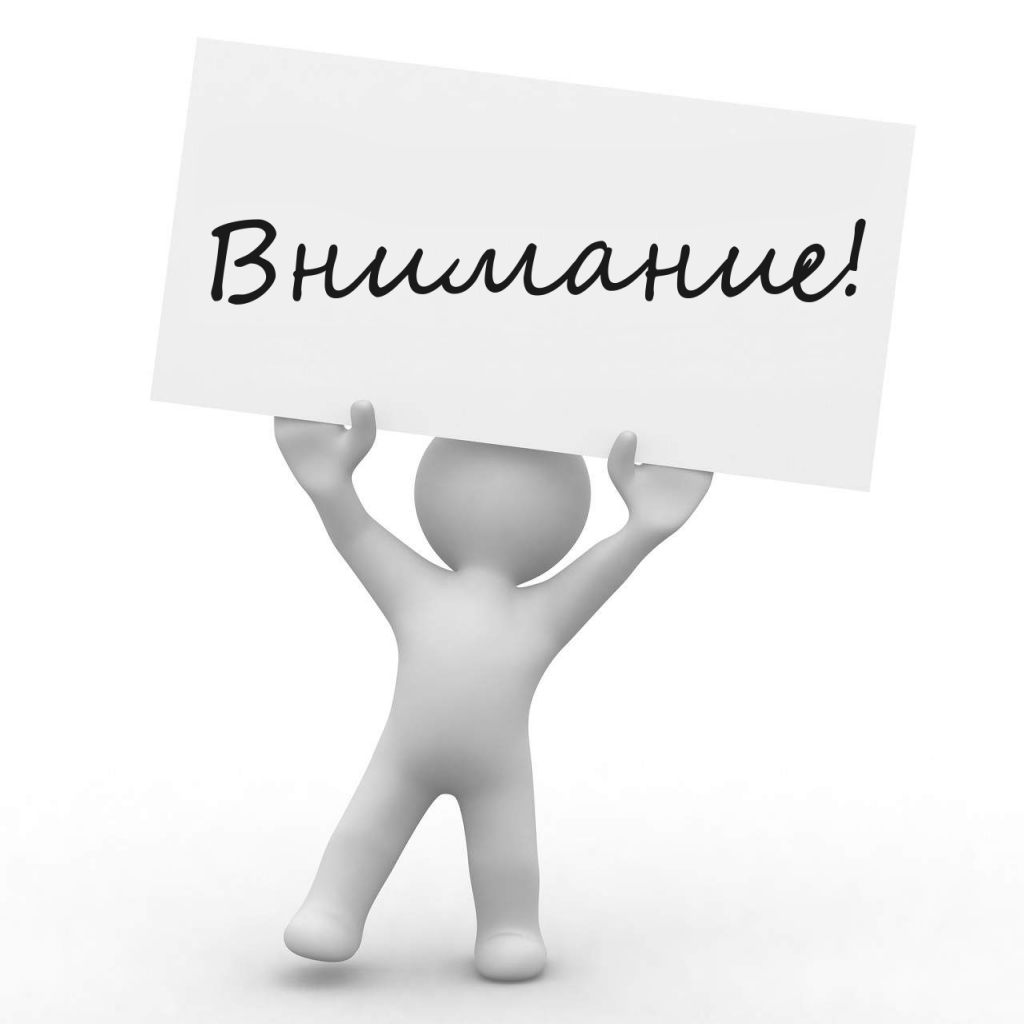 спасибо ЗА